B. tRNA in complex with (at 4 oC):
Mg2+
Cu2+
Pb2+
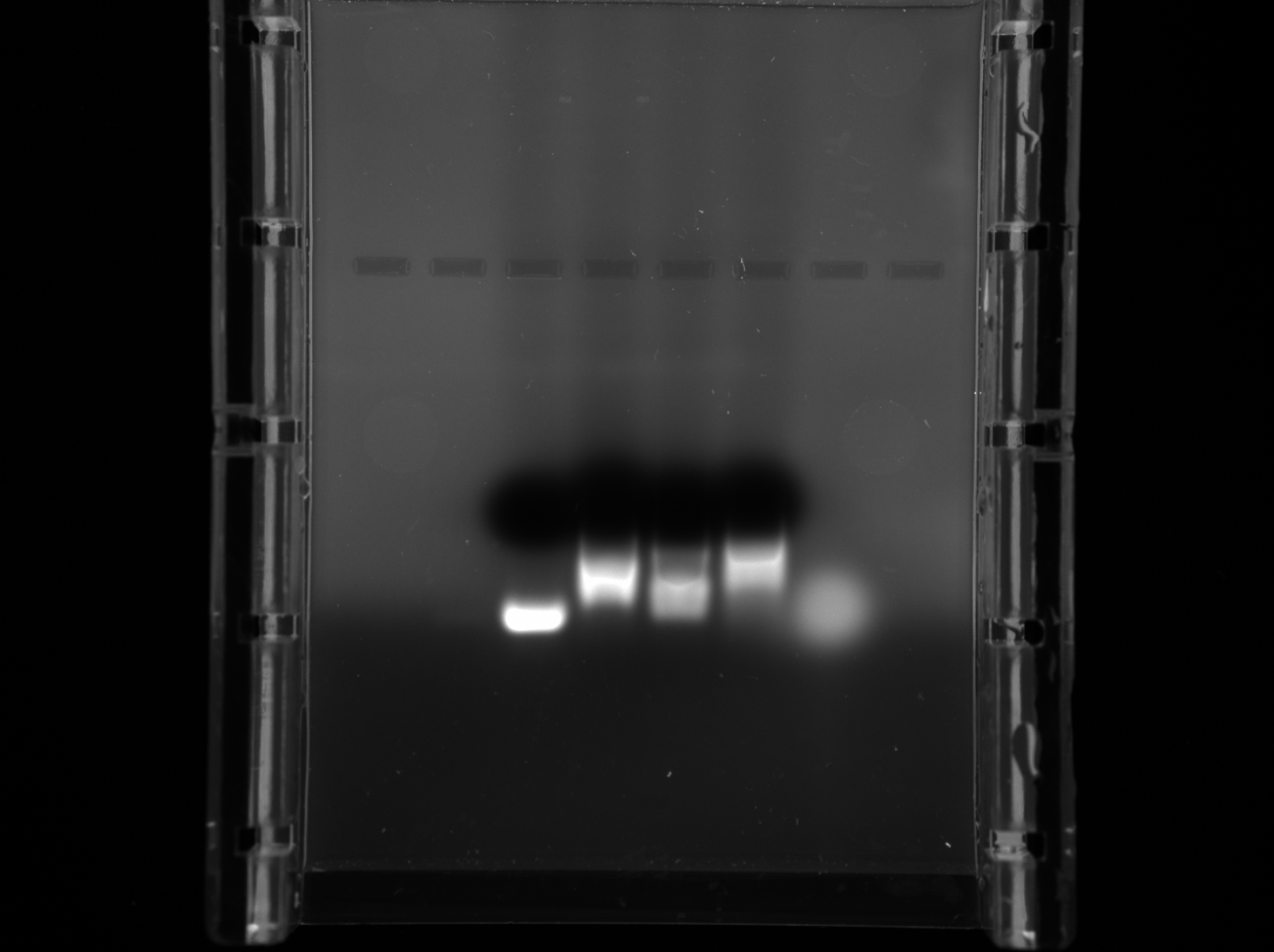 C. tRNA in complex with (at 25 oC):
Mg2+
Cu2+
Pb2+
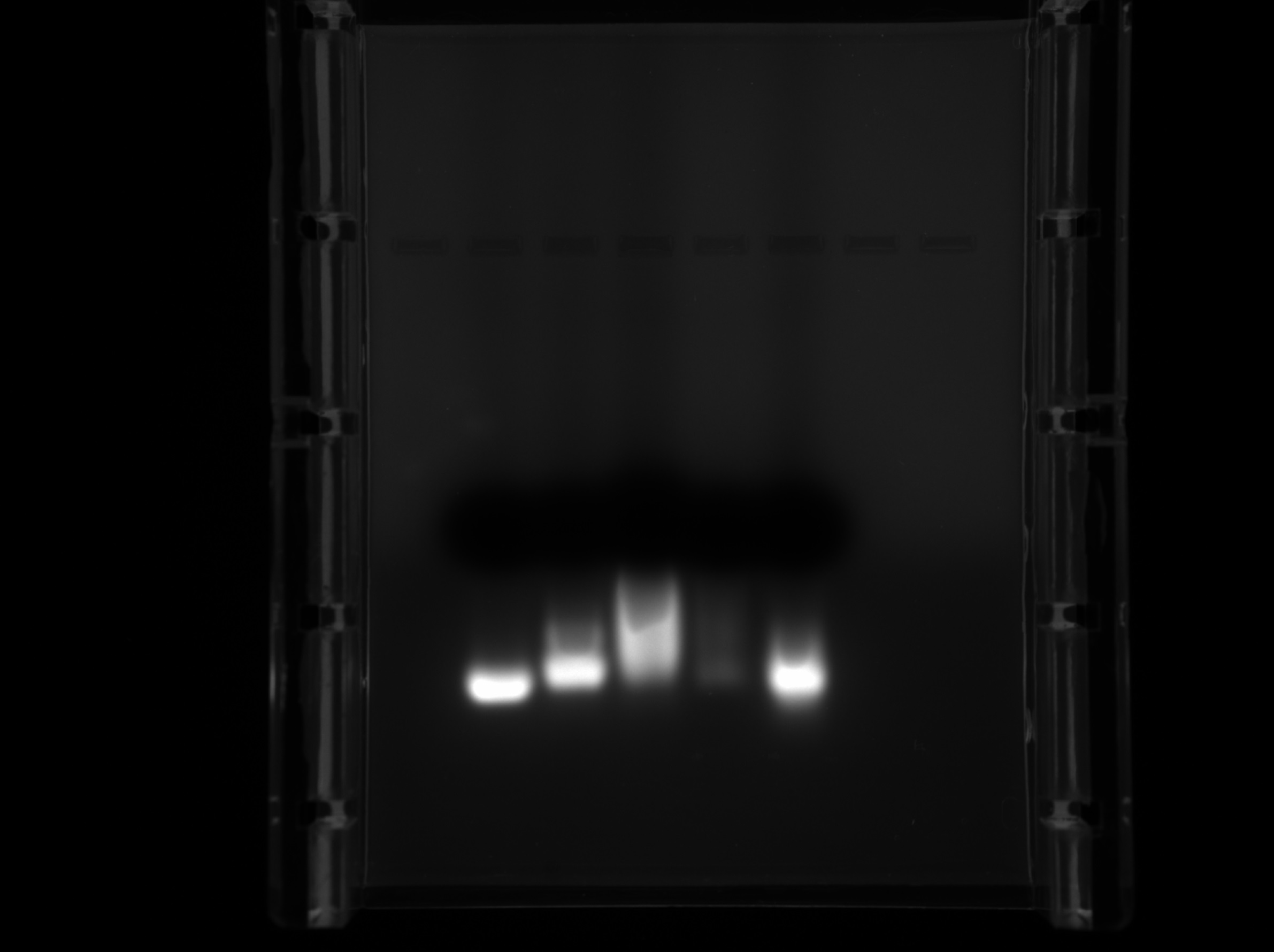